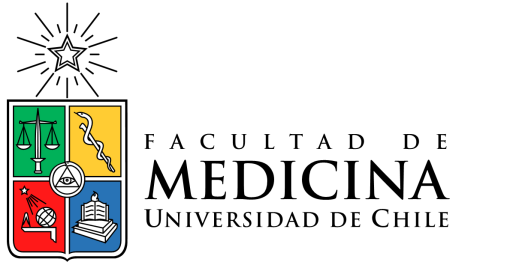 Taller de ECG
Dra. Pilar Muñoz B.
Medicina I 2024
Identificación
Estandarización
Toma adecuada
Ritmo
Frecuencia cardiaca
Eje eléctrico
Onda P
Segmento PR
Complejo QRS
Segmento ST
Onda T
Segmento QTc
CONCLUSION
No olvidar que la interpretación del ECG siempre debe seguir un orden…
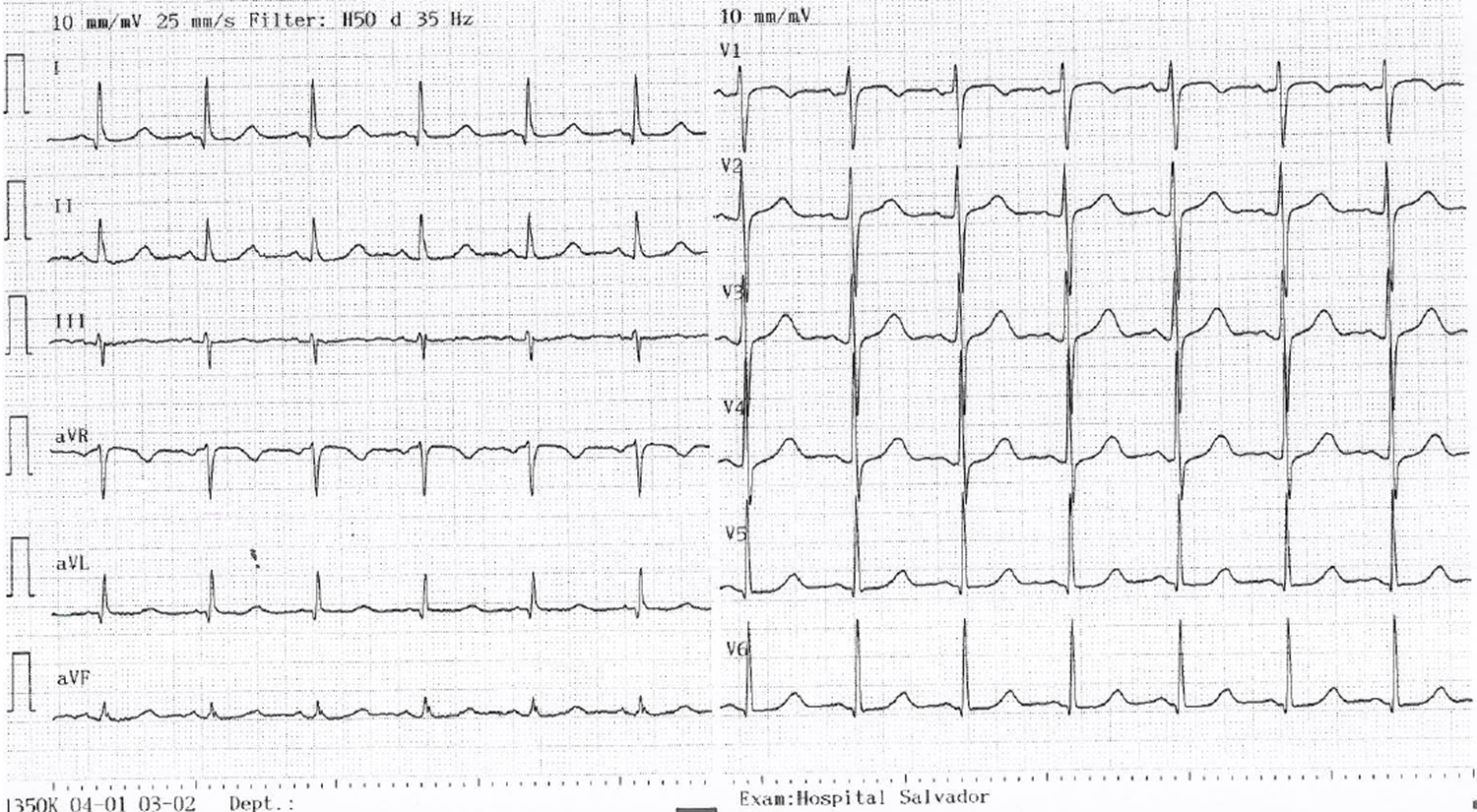 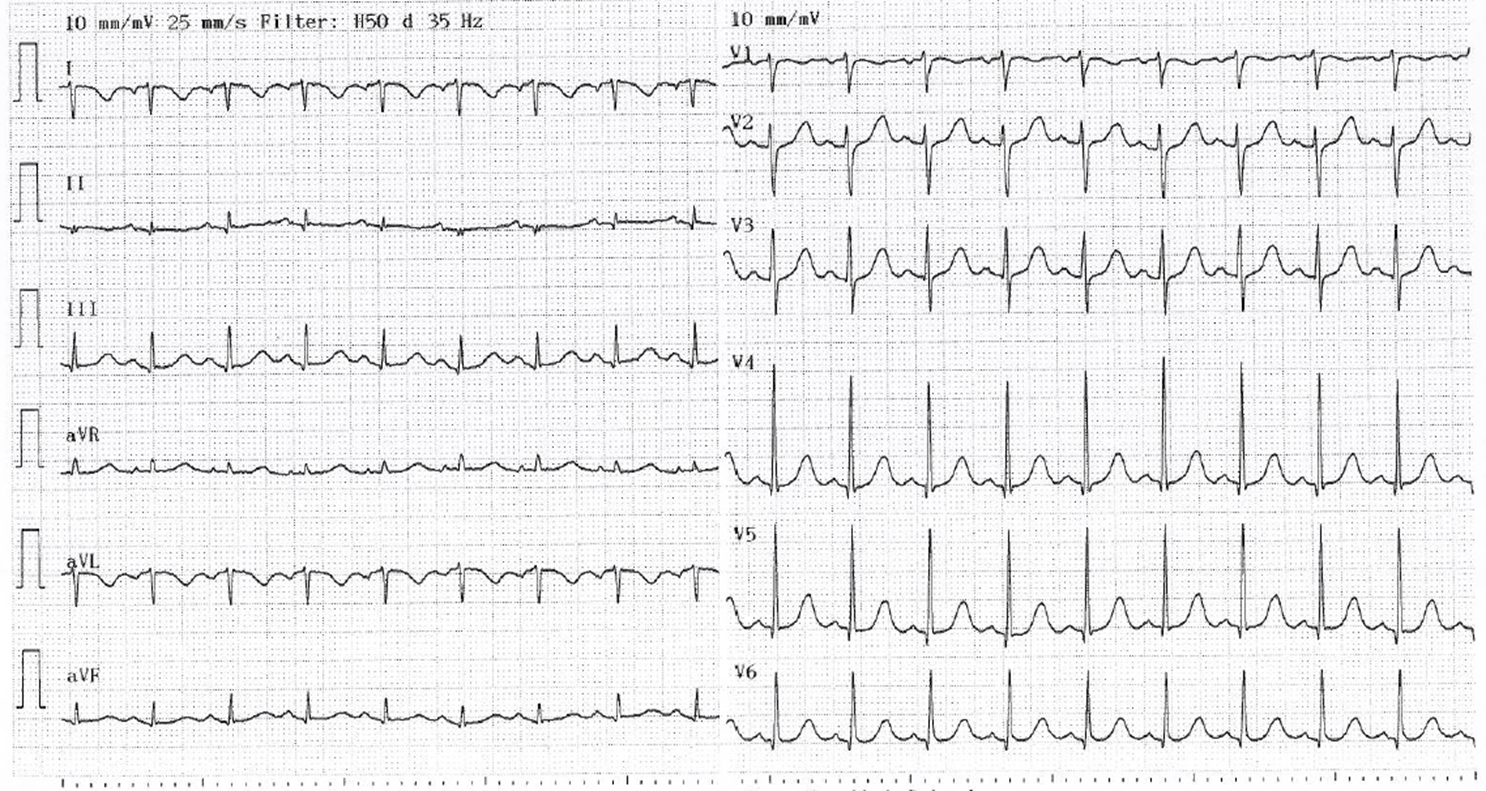 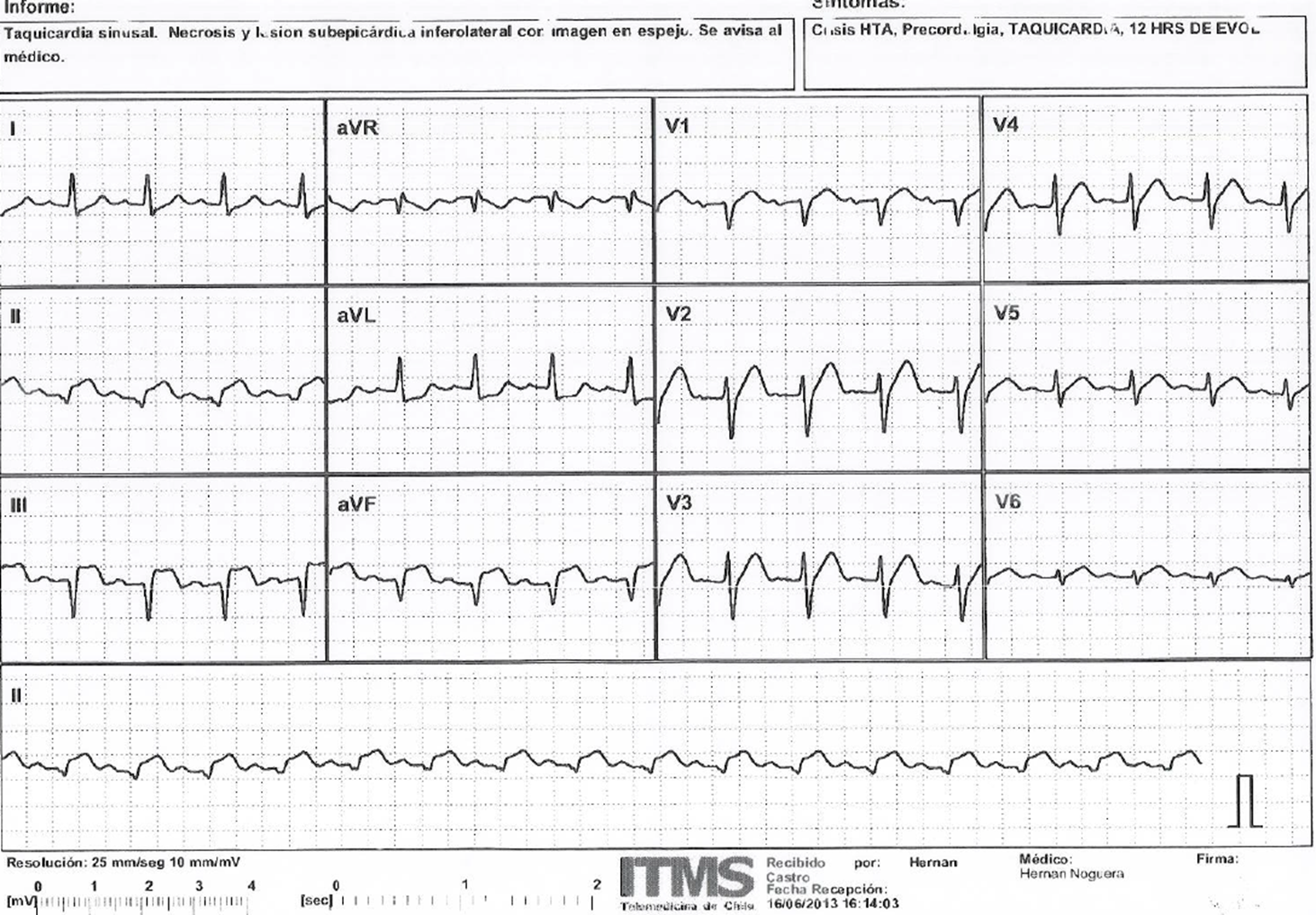 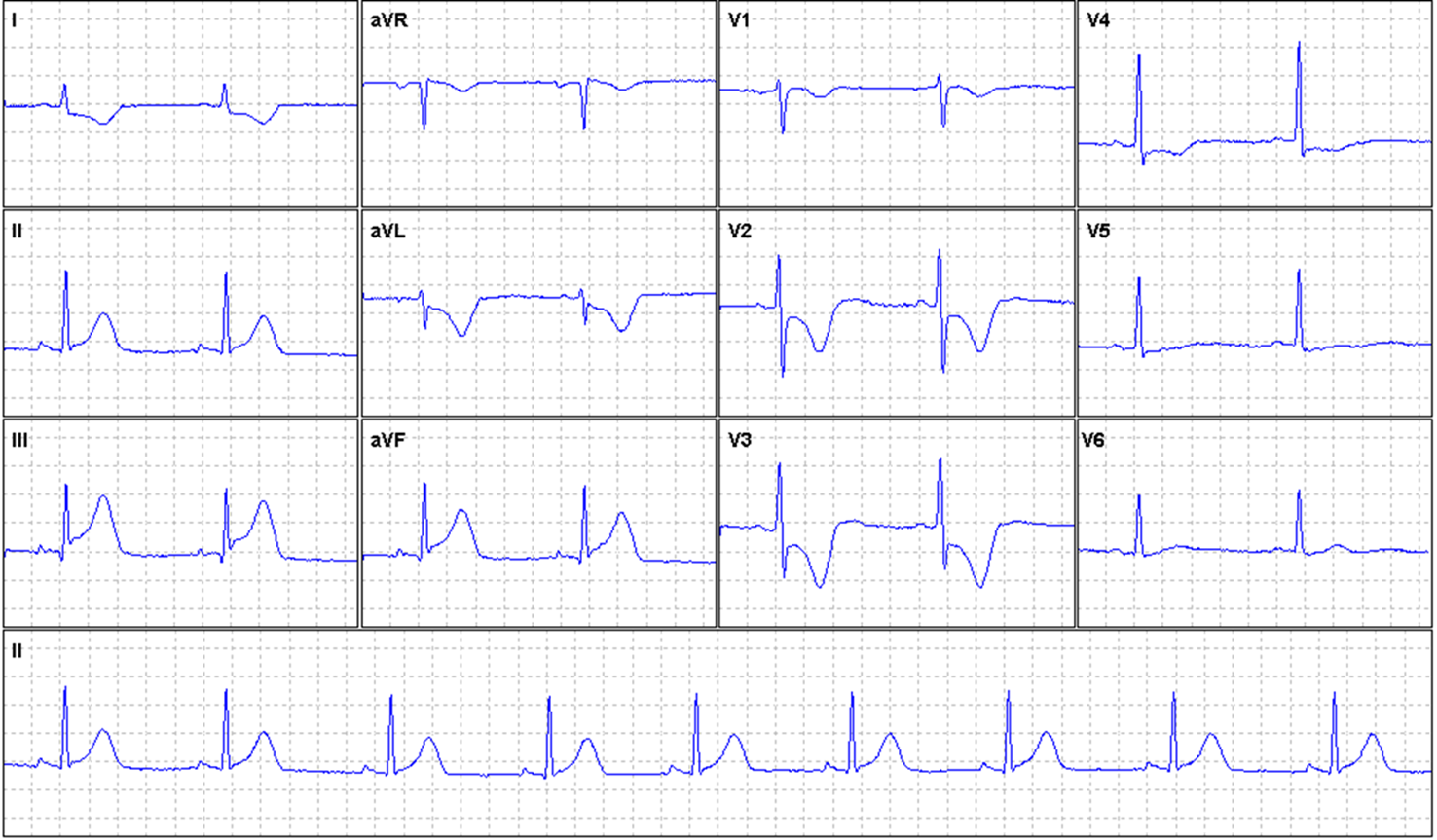 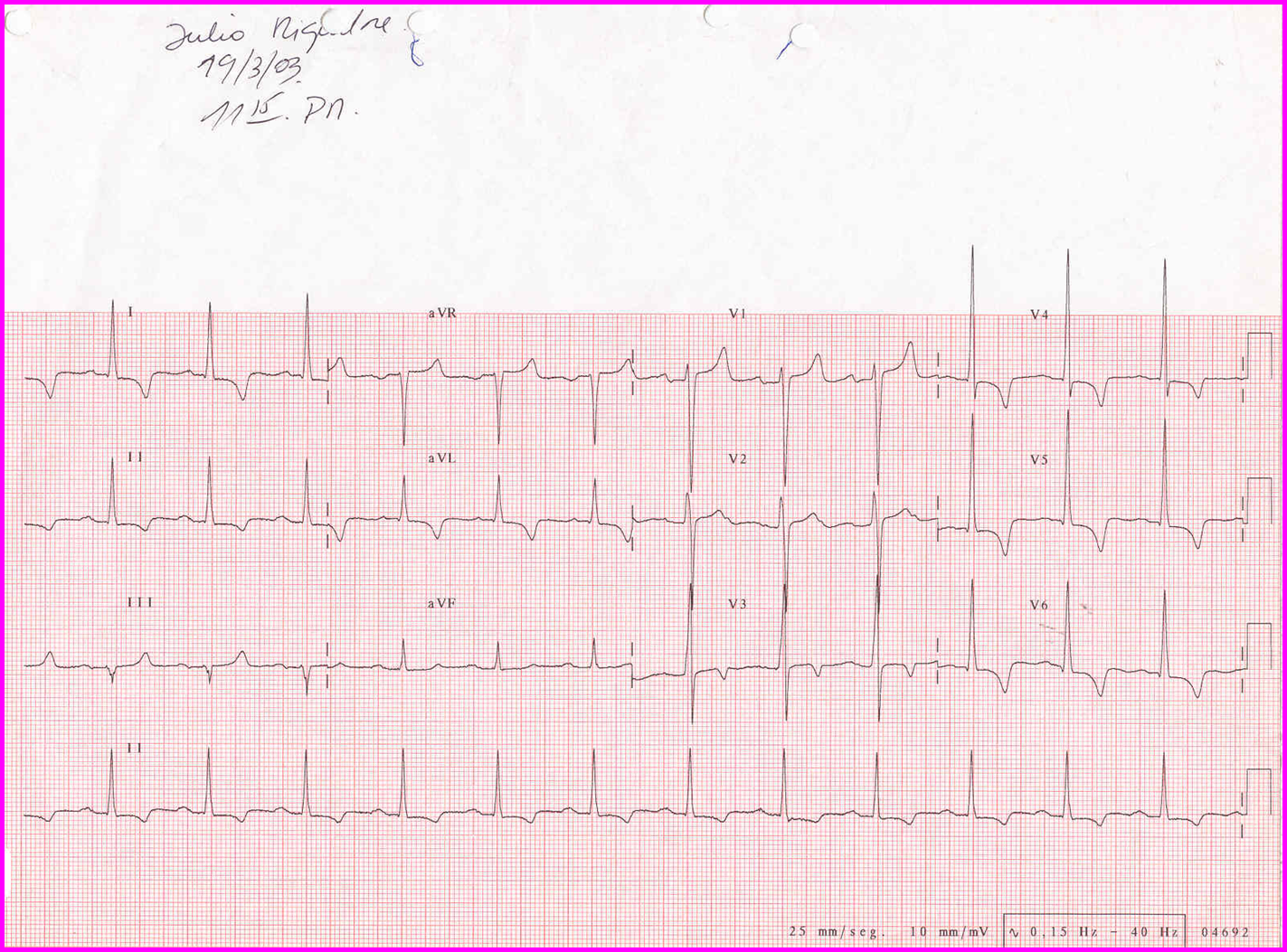 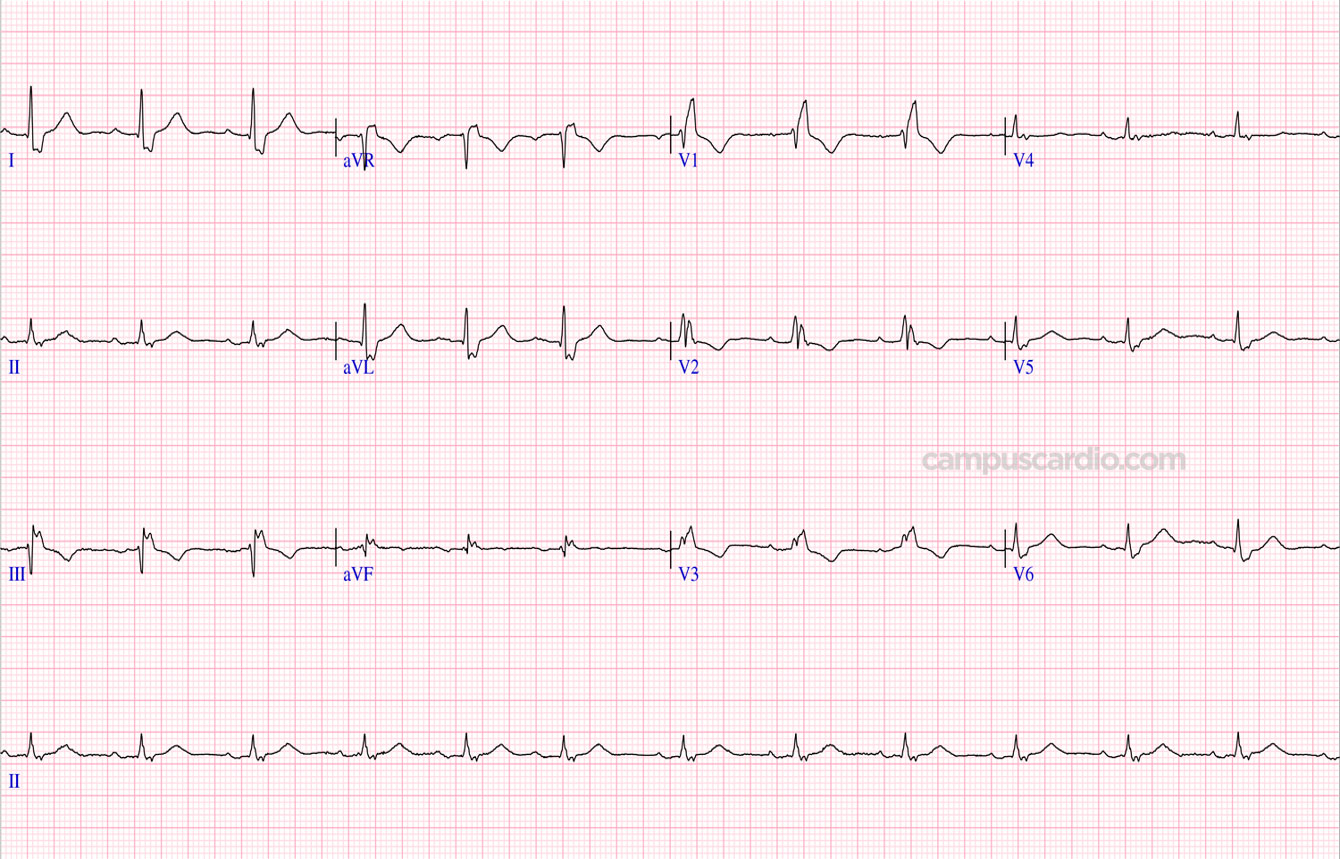 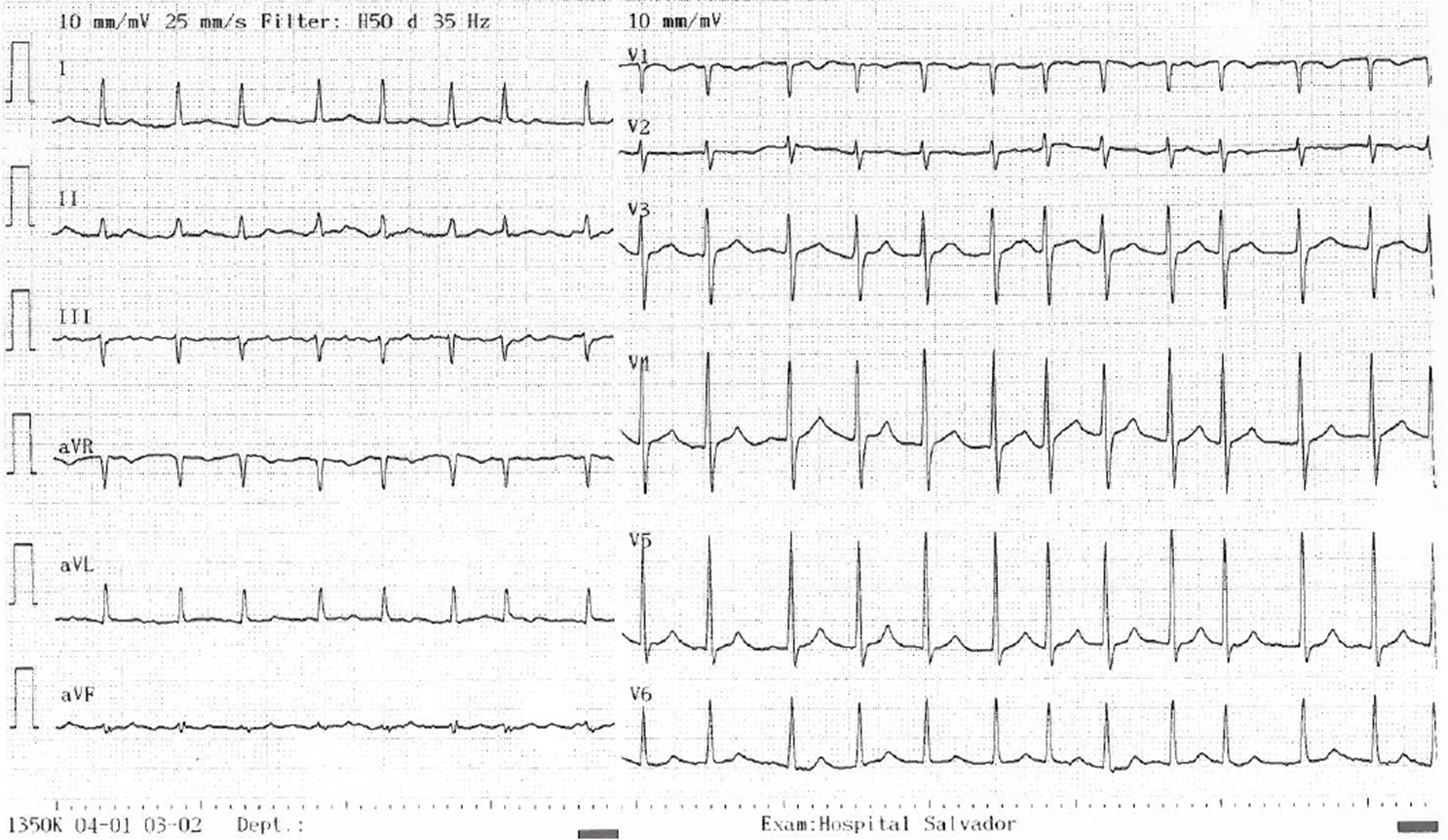 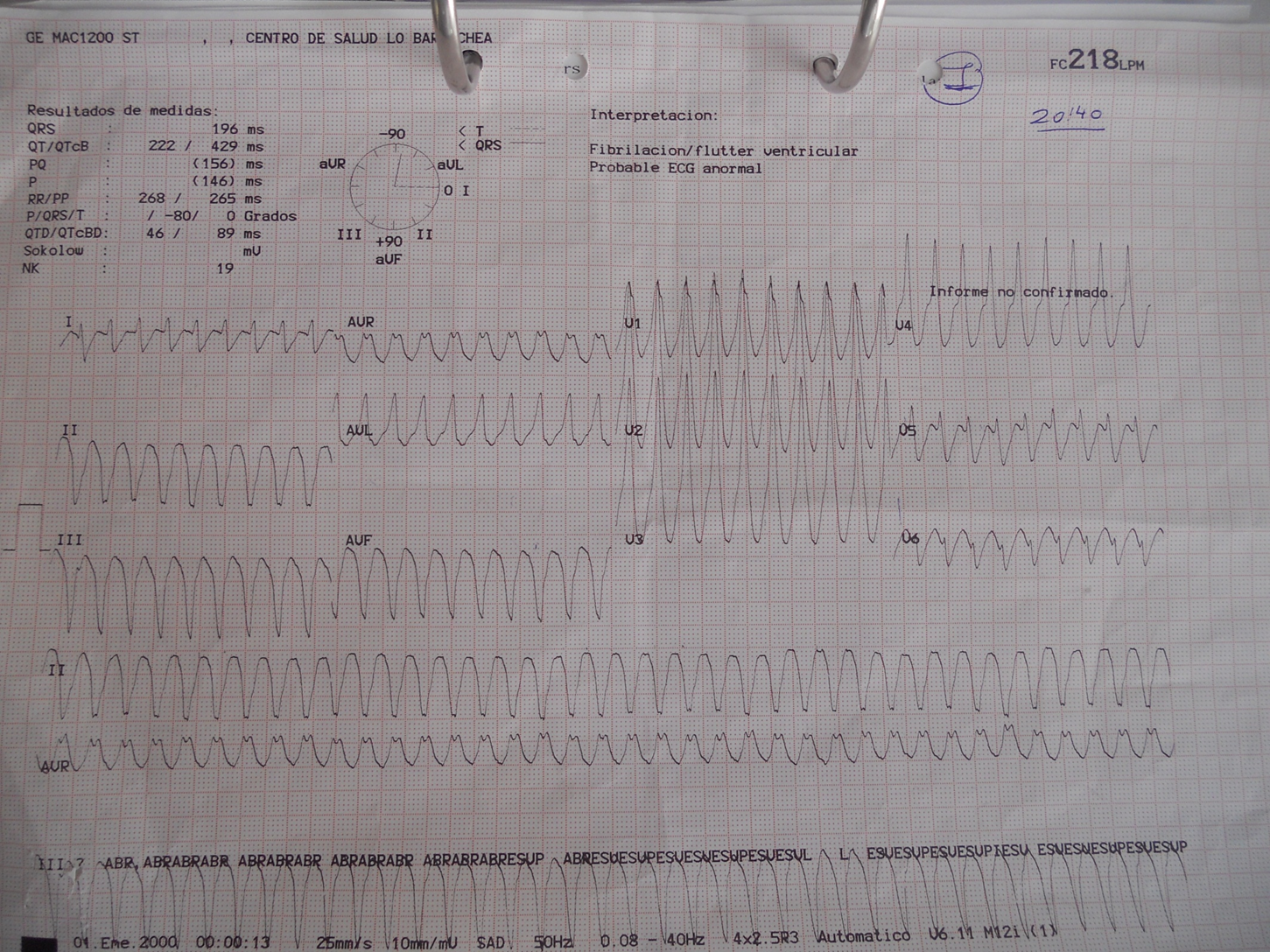